Συμπεριφορά Καταναλωτή
Ενότητα # 1: Εισαγωγικές Έννοιες 
Διδάσκουσα: Άννα Ζαρκάδα
Τμήμα: Οργάνωση & Διοίκηση Επιχειρήσεων
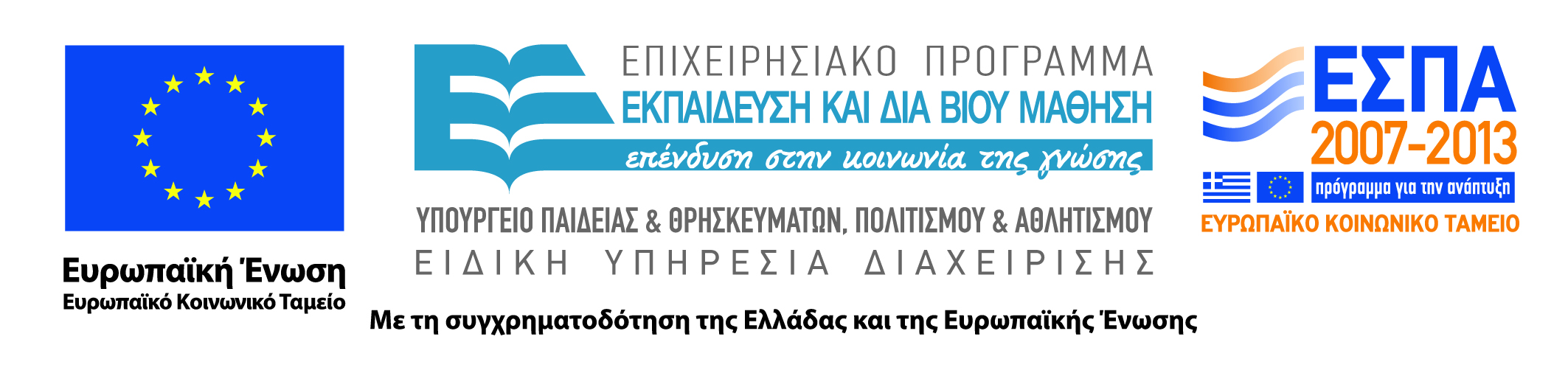 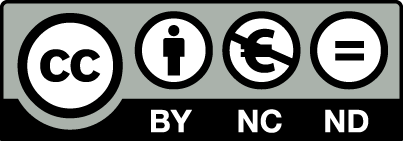 Χρηματοδότηση
Το παρόν εκπαιδευτικό υλικό έχει αναπτυχθεί στα πλαίσια του εκπαιδευτικού έργου του διδάσκοντα.
Το έργο «Ανοικτά Ακαδημαϊκά Μαθήματα στο Οικονομικό Πανεπιστήμιο Αθηνών» έχει χρηματοδοτήσει μόνο τη αναδιαμόρφωση του εκπαιδευτικού υλικού. 
Το έργο υλοποιείται στο πλαίσιο του Επιχειρησιακού Προγράμματος «Εκπαίδευση και Δια Βίου Μάθηση» και συγχρηματοδοτείται από την Ευρωπαϊκή Ένωση (Ευρωπαϊκό Κοινωνικό Ταμείο) και από εθνικούς πόρους.
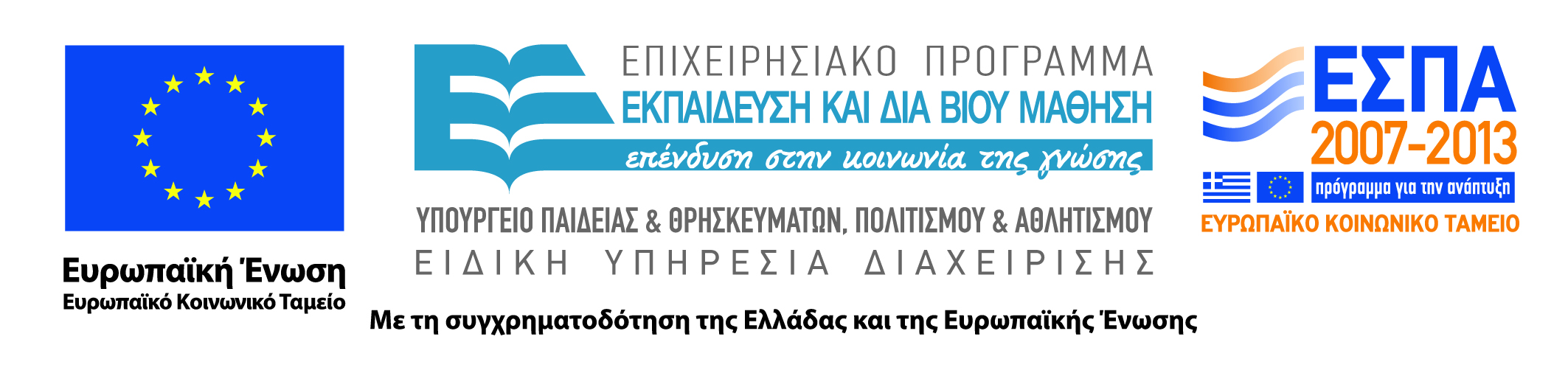 2
Άδειες Χρήσης
Το παρόν εκπαιδευτικό υλικό υπόκειται σε άδειες χρήσης Creative Commons. 
Για εκπαιδευτικό υλικό, όπως εικόνες, που υπόκειται σε άλλου τύπου άδειας χρήσης, η άδεια χρήσης αναφέρεται ρητώς.
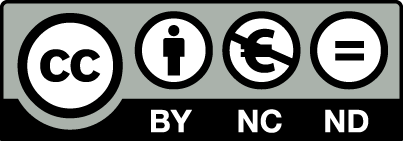 3
Σκοποί Ενότητας
Εισαγωγή στη Συμπεριφορά του Καταναλωτή
Κατανόηση των εννοιών χρήμα, συναλλαγή, προϊόν
Υπενθύμιση βασικών εννοιών Μάρκετινγκ
Κατανόηση των βασικών ορισμών στη Συμπεριφορά Καταναλωτή
4
Περιεχόμενα Ενότητας
Βασικοί Ορισμοί
Χρήμα
Συναλλαγή 
Προϊόν
Μάρκα
Το Μάρκετινγκ 
Ορισμοί
Διαστάσεις
Προγραμματισμός Μάρκετινγκ 
Η Συμπεριφορά Καταναλωτή
5
Βασικοί Ορισμοί
Μάθημα: Συμπεριφορά Καταναλωτή, Ενότητα # 1: Εισαγωγικές Έννοιες 
Διδάσκουσα: Άννα Ζαρκάδα, Τμήμα: Οργάνωση & Διοίκηση Επιχειρήσεων
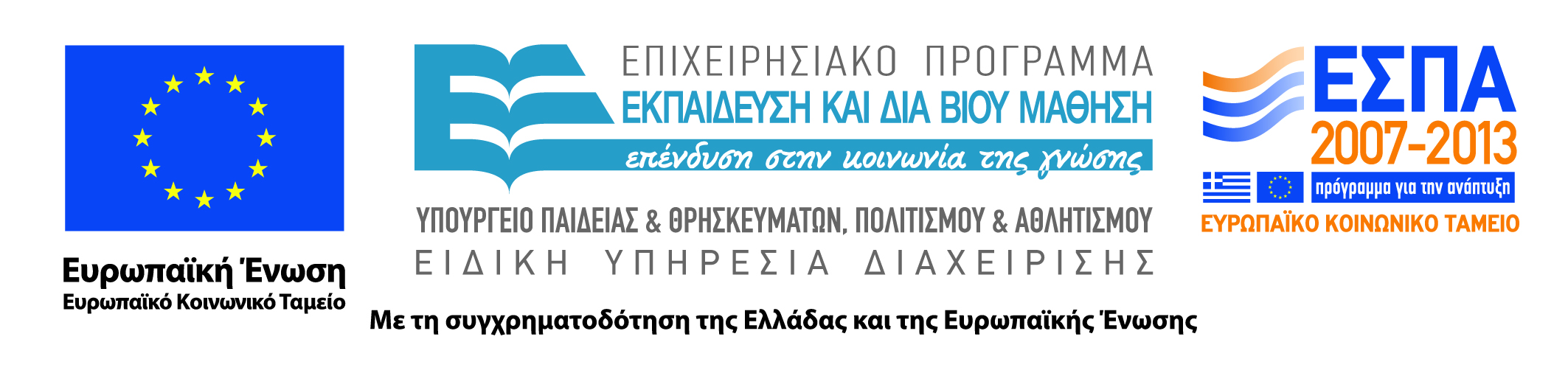 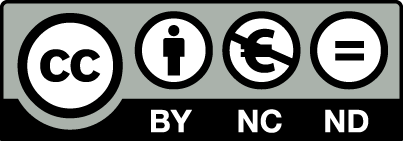 Το Χρήμα
"Πάντων χρημάτων μέτρον εστίν άνθρωπος, των μεν όντων ως έστιν, των δε μη όντων ως ουκ έστιν" 
Πρωταγόρας (480-411 π.Χ.)
"Ολων των αξιών μέτρο είναι ο άνθρωπος, αυτών που υπάρχουν, για το ότι υπάρχουν και αυτών που δεν υπάρχουν, για το ότι  δεν υπάρχουν.»
Το χρήμα είναι ένα πράγμα που κάποιος το χρησιμοποιεί.
Ένα πράγμα γίνεται χρήμα, αποκτά, δηλαδή, αξία όταν κάποιος το χρησιμοποιεί. 
Ο άνθρωπος είναι που δίνει αντίκρισμα-μέτρο στις αξίες.
Οι αξίες και οι ποιότητες δεν έχουν καμία σημασία ερήμην του ανθρώπου.
7
Σημασία του Μάρκετινγκ Η Αρχή της Συναλλαγής
Οι συναλλαγές πραγματοποιούνται από επιχειρήσεις, μη κερδοσκοπικούς οργανισμούς, ακόμα και άτομα.
Προκειμένου να πραγματοποιηθεί μια συναλλαγή χρειάζεται να πληρούνται  τέσσερεις  προϋποθέσεις:
Συμμετέχουν τουλάχιστον δύο μέρη
Οι συμμετοχή των μερών πρέπει να γίνεται με τη θέλησή τους
Το κάθε μέρος πρέπει να έχει στην κατοχή του κάποια αξία που το άλλο μέρος επιθυμεί να αποκτήσει
Πρέπει να υπάρχει επικοινωνία ανάμεσα στα δύο μέρη
Το μάρκετινγκ είναι ο μηχανισμός που κάνει τη συναλλαγή εφικτή.
8
Το Προϊόν (1 από 2)
Σύνθεση βασικών υπαρκτών και συμβολικών χαρακτηριστικών, οργανωμένων σε μια 
συγκεκριμένη  μορφή που
διακρίνεται από όλα τα άλλα προϊόντα.
μπορεί να προσφερθεί, να αποκτηθεί, και να καταναλωθεί.
λειτουργεί ως μέσο ικανοποίησης κάποιας ανάγκης ή επιθυμίας.
9
Το Προϊόν (2 από 2)
Αναφορικά με τη μορφή το προϊόν μπορεί να είναι:
Αντικείμενο
Υπηρεσία
Τόπος
Πρόσωπο
Ιδέα
Διακρίνεται από τα ανταγωνιστικά προϊόντα με βάση χαρακτηριστικά όπως:
Μέγεθος
Τιμή
Εμφάνιση
Απόδοση
10
Η Εκτεταμένη Έννοια του Προϊόντος
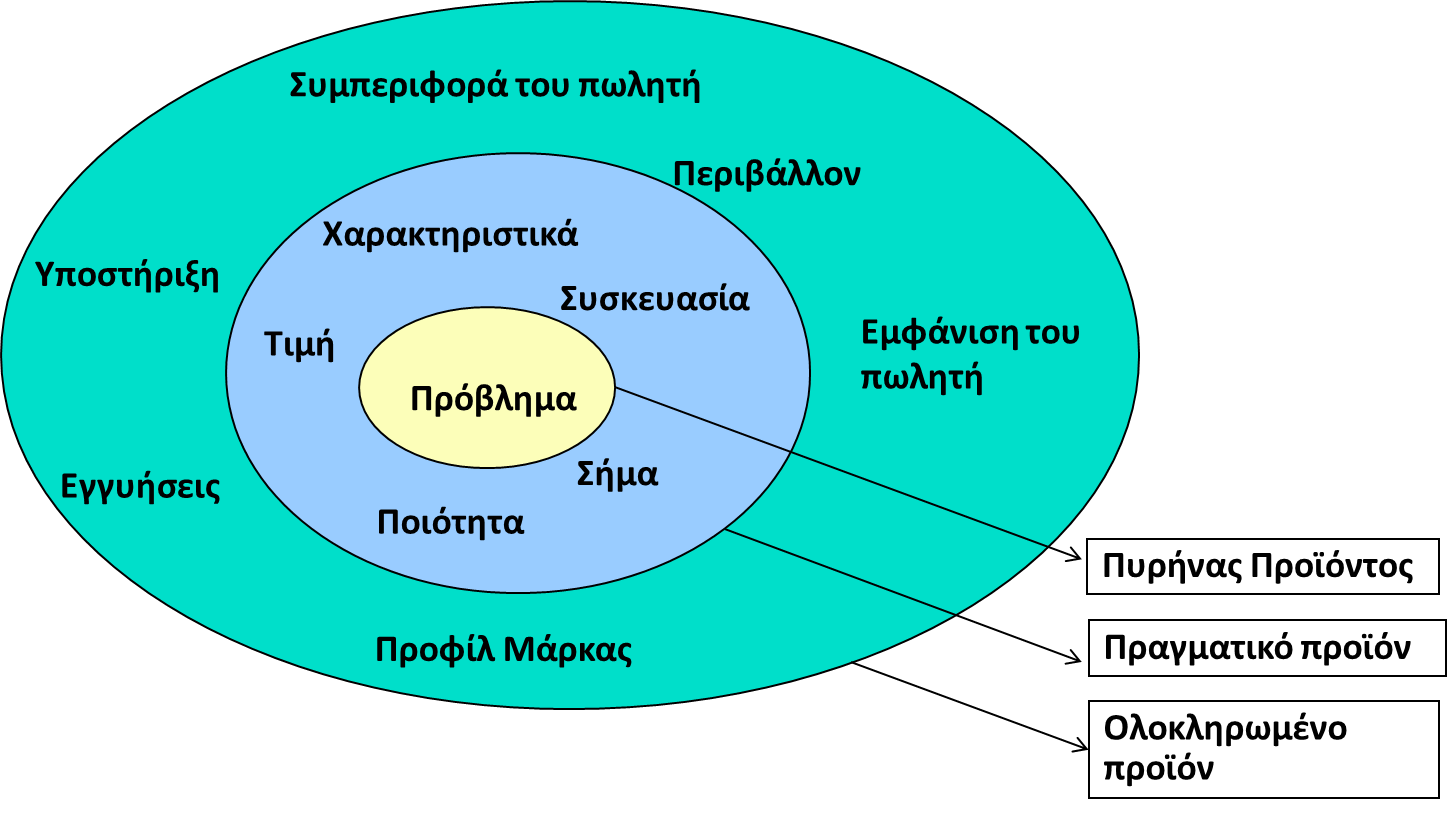 11
Η Έννοια της Μάρκας (Βrand)
«Το όνομα, ο όρος, το σχέδιο, το σύμβολο ή οποιοδήποτε άλλο χαρακτηριστικό ξεχωρίζει το αγαθό ή την υπηρεσία ενός πωλητή από τα αντίστοιχα άλλων πωλητών»
Αμερικανική Ακαδημία Μάρκετινγκ
12
Το Μάρκετινγκ
Μάθημα: Συμπεριφορά Καταναλωτή, Ενότητα # 1: Εισαγωγικές Έννοιες
Διδάσκουσα: Άννα Ζαρκάδα, Τμήμα: Οργάνωση & Διοίκηση Επιχειρήσεων
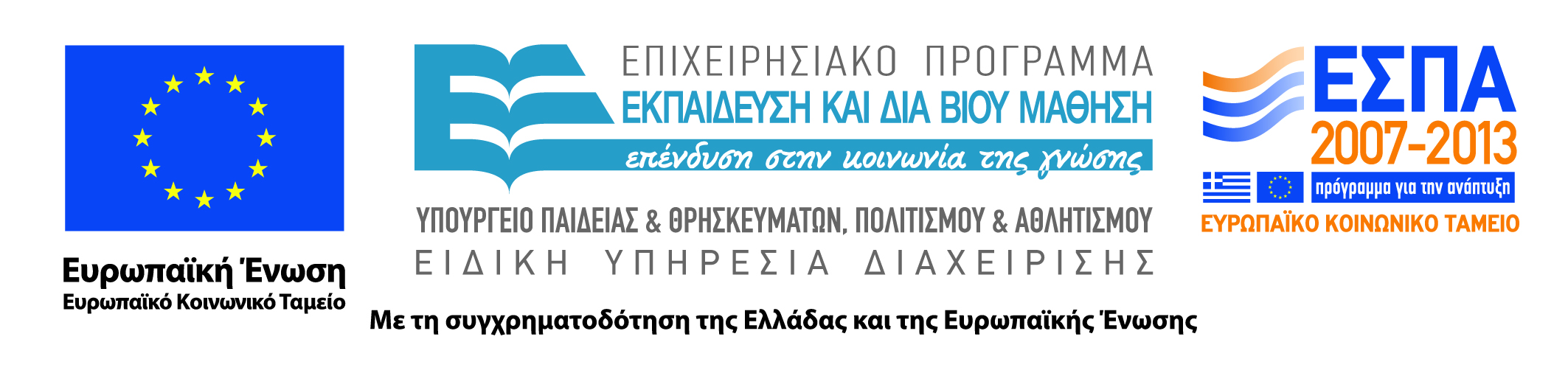 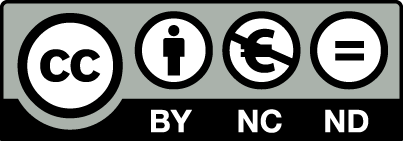 Ο Παραδοσιακός Ορισμός του Μάρκετινγκ
Το Μάρκετινγκ είναι το σύνολο των δραστηριοτήτων του οργανισμού που σκοπό έχουν να:
σχεδιάσουν
τιμολογήσουν
προωθήσουν
διανείμουν
προϊόντα που ικανοποιούν ανάγκες 
σε αγορές - στόχους
προκειμένου να επιτευχθούν οι στόχοι του οργανισμού.
14
Ο Ορισμός του Μάρκετινγκ υπό το Πρίσμα των Υπηρεσιών
Μία οργανωσιακή λειτουργία και το σύνολο των διεργασιών που στοχεύουν στη: 
δημιουργία 
επικοινωνία 
παράδοση αξίας στους πελάτες  
και τη διαχείριση των σχέσεων με τους πελάτες 
με τρόπους που ευνοούν 
 τον οργανισμό
 και τα ενδιαφερόμενα μέλη.
Kotler, Keller, Brady, Hansen
15
Ο Ορισμός της Αμερικανικής Ακαδημίας Μάρκετινγκ
Το μάρκετινγκ είναι η δραστηριότητα, σύνολο από οργανισμούς και διεργασίες για τη: 
δημιουργία
επικοινωνία
παράδοση και
ανταλλαγή 
Προσφερόμενων ειδών , τα οποία έχουν αξία για τους: 
καταναλωτές, 
πελάτες, 
συνεργάτες και 
το ευρύτερο κοινωνικό σύνολο.
16
Διαστάσεις της Θεωρίας του Μάρκετινγκ (1 από 2)
Δομική 
Θεματική διαίρεση π.χ. Διαφήμιση, πωλήσεις
Διανοητική
Χαρακτηριστικά επιστημονικής προσέγγισης 
Χρονική
Ιστορική εξέλιξη
Τοπική 
Συγκριτική / πολιτισμική θεώρηση που θέτει τα όρια ανάμεσα στο πολιτισμικό κοινωνικό σύστημα και το καθολικά εφαρμόσιμο επιχειρηματικό μοντέλο.
Προσωπική 
Ο βαθμός στον οποίο η βιβλιογραφία αντανακλά προσωπικές απόψεις
17
Διαστάσεις της Θεωρίας του Μάρκετινγκ (2 από 2)
Διεπιστημονική: Συγκερασμός θεωριών και μεθόδων άλλων επιστημών
οικονομικά - οικονομετρία
ψυχολογία  –  ψυχανάλυση 
κοινωνιολογία - ανθρωπολογία
στατιστική – μαθηματικά 
νευροεπιστήμες - βιολογία
σημειολογία – γλωσσολογία - επικοινωνία
φιλοσοφία – ηθική
επιστήμη των αποφάσεων – μάνατζμεντ - στρατηγική
Bartels,  Robert (1976)
18
Εξέλιξη της Θεώρησης του Μάρκετινγκ (Ιστορική Διάσταση)
Προσανατολισμός στην Παραγωγή 
Μέθοδοι παραγωγής και οικονομίες κλίμακας
Προσανατολισμός στην Πώληση
Επιθετική και πιεστική πώληση
Προσανατολισμός στο Μάρκετινγκ 
 Πελατοκεντρική προσέγγιση
Σήμερα προσανατολισμός στην κοινωνική ευθύνη, ανθρωποκεντρισμός, αειφόρος ανάπτυξη
19
Επίκαιρα Θέματα στο Σύγχρονο Μάρκετινγκ
Κοινότητες Μάρκας (Brand Communities)
Ιδιοκτήτες Harley Davidson
Μάρκες Πολυτελείας (Luxury Brands)
Προσωπικές Μάρκες (Personal Branding)
Διασημότητες π.χ. Paris Hilton, 
Lovemarks
Θεωρία πέρα από τις μάρκες
20
Συνολική Θεώρηση του Μάρκετινγκ (Δομική Διάσταση)
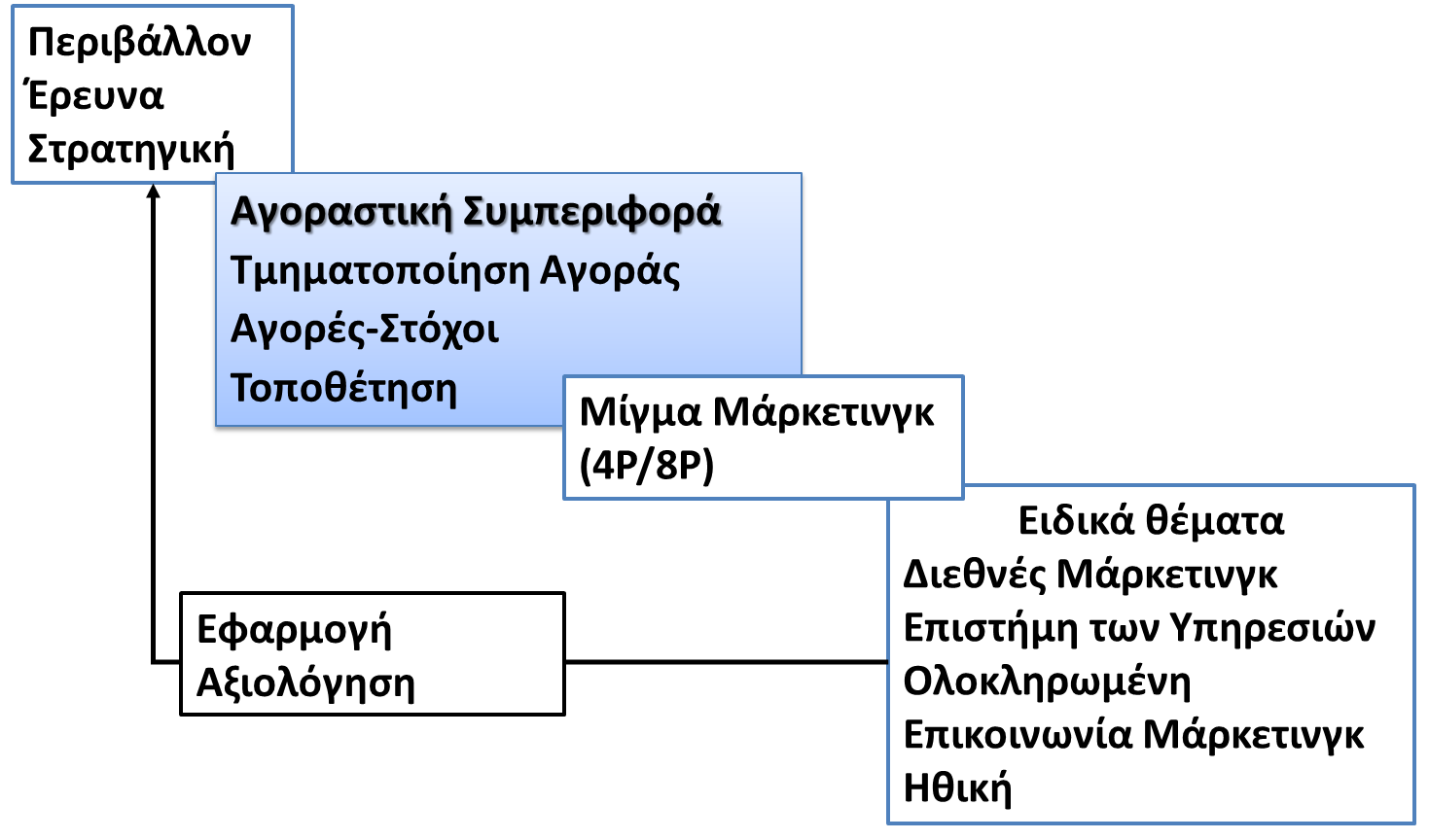 21
Διαδικασία Προγραμματισμού Μάρκετινγκ (Marketing Plan) (1 από 3)
Καθορισμός Στόχων
Ανάλυση Πληροφοριών
Ανάλυση SWOT
Strengths (Πλεονεκτήματα Επιχείρησης)
Weaknesses (Μειονεκτήματα Επιχείρησης)
Opportunities (Ευκαιρίες Αγοράς)
Threats (Απειλές Αγοράς)
Αξιολόγηση δεδομένων και πληροφοριών
22
Διαδικασία Προγραμματισμού Μάρκετινγκ (Marketing Plan) (2 από 3)
Μίγμα Μάρκετινγκ 4Ρ/8P 
Product (προϊόν)
Price (τιμή)
Promotion (προβολή)
Place (Διακίνηση)
People (Προσωπικό)
Processes (Διαδικασίες) 
Physical Environment – (Φυσικό περιβάλλον)
Productivity and Quality  - (Παραγωγικότητα και Ποιότητα
23
Διαδικασία Προγραμματισμού Μάρκετινγκ (Marketing Plan) (3 από 3)
Απόφαση για τις κατάλληλες δράσεις
Κατάρτιση Χρονοδιαγράμματος
Εφαρμογή Δράσεων 
Έλεγχος
Διορθωτικές Ενέργειες
(Επανακαθορισμός Στόχων)
24
Η Μετεξέλιξη του Μίγματος Μάρκετινγκ 4Ps
Personalization = προσαρμογές 
στον πελάτη που γίνονται εφικτές χάρη 
στην τεχνολογία  Amazon.com 
 Participation = συμμετοχή του καταναλωτή 
στην παραγωγή και το μάρκετινγκ του προϊόντος 
     π.χ. Nike ID 
Peer-to-Peer = δίκτυα καταναλωτών 
που αλλάζουν το προφίλ της αγοράς και το ρόλο του μάρκετινγκ 
  Predictive modeling = εφαρμογή αλγορίθμων στο μάρκετινγκ 
Διαχείριση Πελατειακών Σχέσεων (CRM) μέσα από  υπολογιστικα συστήματα 
Επεξεργασία Μεγάλων δεδομένων (big data)
25
Η Συμπεριφορά του Καταναλωτή
Μάθημα: Συμπεριφορά Καταναλωτή, Ενότητα # 1: Εισαγωγικές Έννοιες
Διδάσκουσα: Άννα Ζαρκάδα, Τμήμα: Οργάνωση & Διοίκηση Επιχειρήσεων
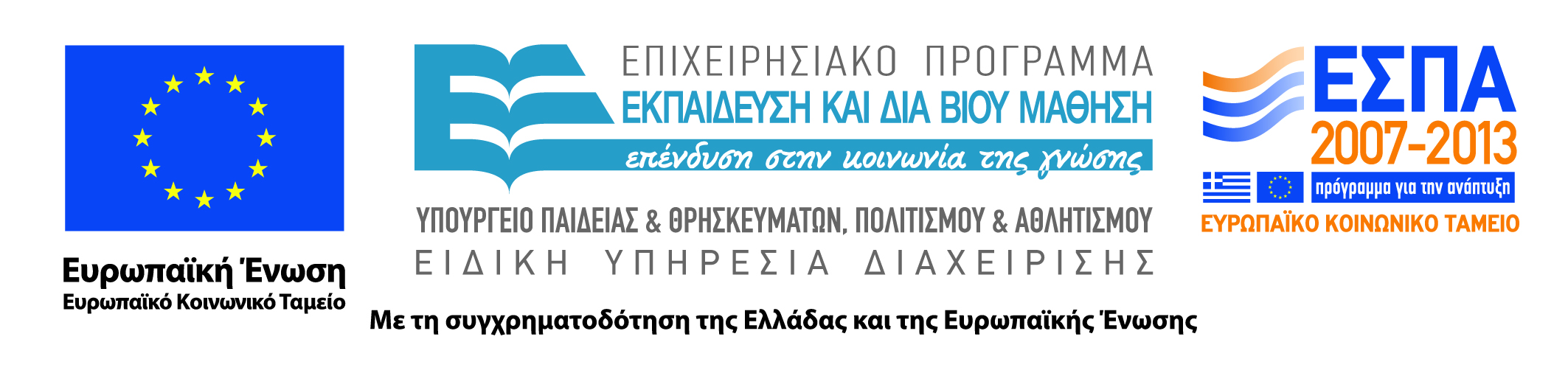 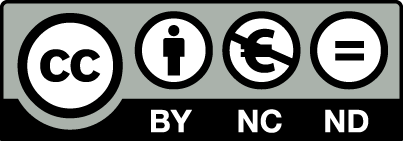 Ορισμός τηςΣυμπεριφοράς του Καταναλωτή
Ορισμός
«αποφάσεις και σχετικές με αυτές δραστηριότητες των ατόμων που αναφέρονται ειδικά στην αγορά και τη χρησιμοποίηση οικονομικών αγαθών και υπηρεσιών (προϊόντων)»
Στάδια
πριν την αγορά 
αγορά
μετά την αγορά 
αποθήκευση
χρήση
αποτίμηση αποτελεσμάτων
μετά τη χρήση
αντικατάσταση 
απόρριψη
27
Ο Ορισμός σύμφωνα με τηνΑμερικανική Ακαδημία Μάρκετινγκ
Η δυναμική αλληλεπίδραση ανάμεσα στο συναίσθημα, τη γνωστική λειτουργία, τη συμπεριφορά και το περιβάλλον στο οποίο τα ανθρώπινα όντα διεξάγουν τις συναλλαγές στη ζωή τους. 
Οι εμφανείς δράσεις των καταναλωτών. 
Η συμπεριφορά του καταναλωτή κατασκευαστή ή του αποφασίζοντα στην αγορά των προϊόντων και υπηρεσιών. Συχνά (ο όρος) χρησιμοποιείται για να περιγράψει το διεπιστημονικό πεδίο της επιστημονικής μελέτης που επιχειρεί να κατανοήσει και να περιγράψει μια τέτοια συμπεριφορά.
28
Η Αγοραστική Συμπεριφορά
Ο όρος χρησιμοποιείται συχνά αντί της καταναλωτικής συμπεριφοράς, αλλά 
Χρησιμοποιείται επίσης όταν ο αγοραστής δεν είναι ο τελικός καταναλωτής αλλά εταιρικός αγοραστής, ένα αγοραστικό κέντρο, ή κάποιος άλλος μεσάζων μεταξύ αγοραστή και τελικού χρήστη. 
Θεωρείται από κάποιους ως γενικότερος όρος που περιλαμβάνει την Καταναλωτική Συμπεριφορά και τον Εταιρικούς Πελάτες.

Αμερικανική Ακαδημία Μάρκετινγκ
29
Λέξεις Κλειδιά στηΣυμπεριφορά του Καταναλωτή (1 από 2)
Καταναλωτής: Παραδοσιακά, ο τελικός χρήστης ή καταναλωτής των αγαθών, ιδεών, και τις υπηρεσίες. Ωστόσο, ο όρος χρησιμοποιείται επίσης για να αποδώσουν τον αγοραστή ή τη λήψη της απόφασης, καθώς και τον τελικό χρήστη. 
Μια μητέρα που αγοράζει δημητριακά για κατανάλωση από το μικρό παιδί της είναι συχνά αποκαλείται καταναλωτής αν και πιθανολογείται να μη είναι η ίδια ο τελικός χρήστης.
Αμερικανική Ακαδημία Μάρκετινγκ
30
Λέξεις Κλειδιά στηΣυμπεριφορά του Καταναλωτή (2 από 2)
Αγοραστής: Το οργανωτικό μέλος που διενεργεί τις διαδικασίες αγοράς ενός προϊόντος. Ο αγοραστής θα λάβει ή όχι να κάνει την απόφαση αγοράς. Ο αγοραστής θα διαχειριστεί τη διαδικασία αγοράς, π.χ., την παραγγελία και να επεξεργαστεί τα χαρτιά. 
Πελάτης: Ο πραγματικός ή δυνητικός αγοραστής των προϊόντων ή των υπηρεσιών.

Αμερικανική Ακαδημία Μάρκετινγκ
31
Καταναλωτής-Αγοραστής-Πελάτης
Οι τρεις ρόλοι μπορούν να διαδραματίζονται από το ίδιο άτομο.
Είναι πιθανό σε μία αγοραστική διαδικασία ο καταναλωτής να διαφέρει από τον αγοραστή.
Π.χ. αγορά μητέρας για το παιδί
Ο πελάτης μπορεί να διαφέρει και από τον αγοραστή.
Π.χ. αγορά δώρου
32
Τέλος Ενότητας # 1
Μάθημα: Συμπεριφορά Καταναλωτή 
Ενότητα # 1: Εισαγωγικές Έννοιες
Διδάσκουσα: Άννα Ζαρκάδα
Τμήμα: Οργάνωση & Διοίκηση Επιχειρήσεων
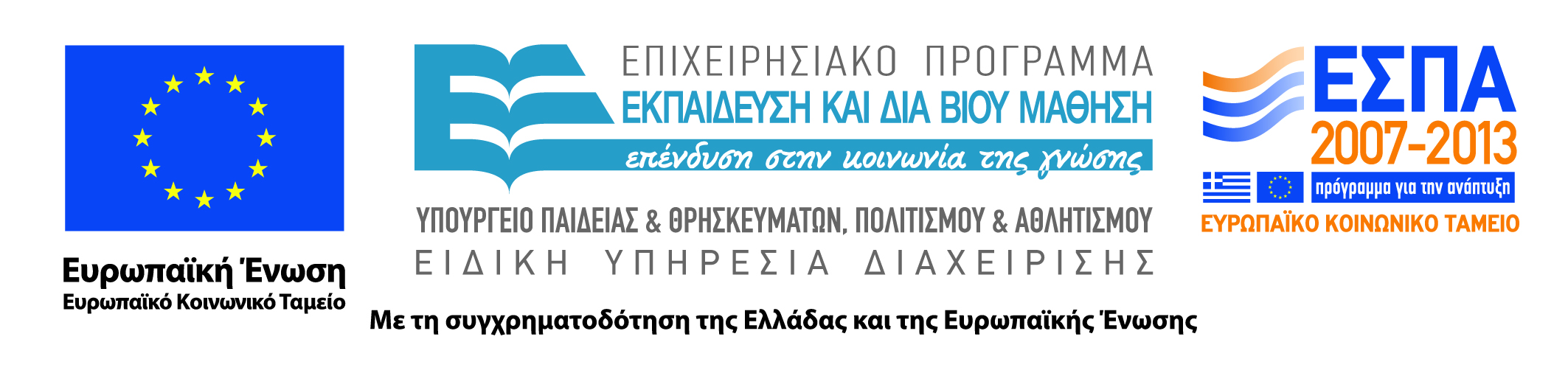 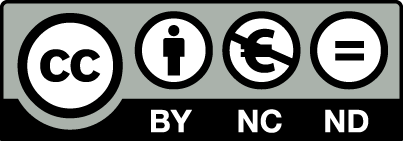